A Closed, Fixed Mindset
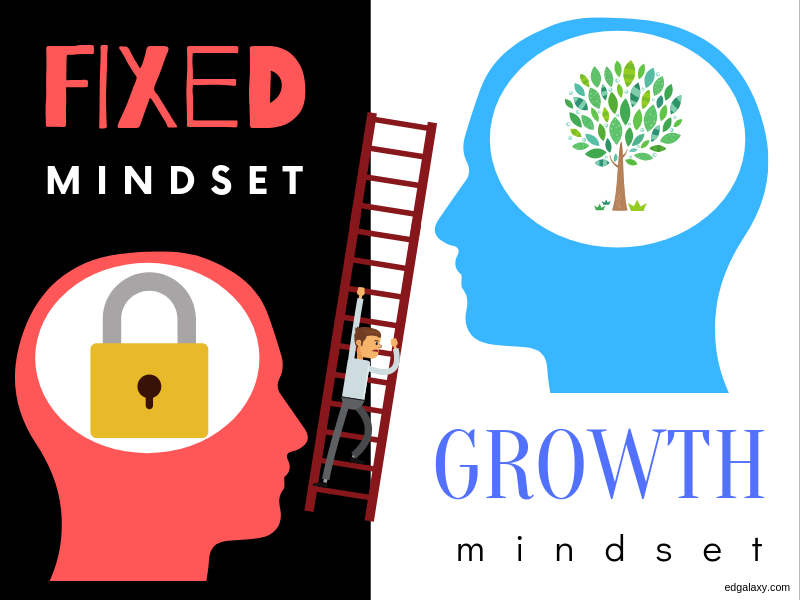 By Ms. Liso
P.S. 398Q
Public Policy Analyst (PPA)
The purpose of the PPA is to help you better understand social problems in your school and community. Here are the steps: 
Define the Problem 
Gather Evidence 
Identify Causes 
Evaluate Existing Public Policies 
Develop Public Policy Solutions 
Selecting the Best Policy Solution
Turn and Talk:What is the problem she had in the story?When do you have that problem?
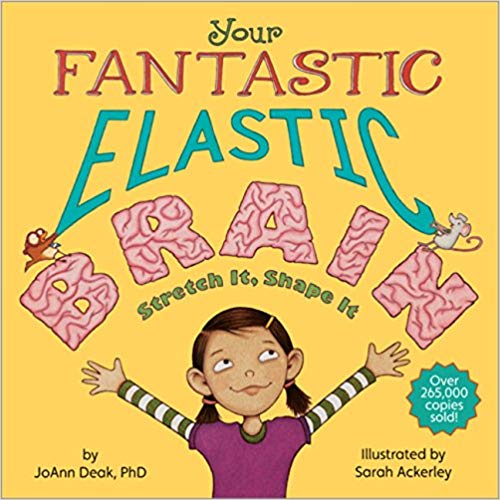 https://www.youtube.com/watch?v=8QSPfnQCIY0
Step 1: Define the problem
What is the problem?
List:
Student responses
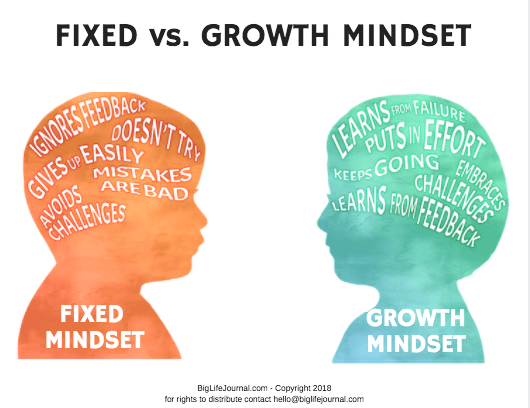 Step 2: Gather Evidence
Is it a real problem? - Survey Time!
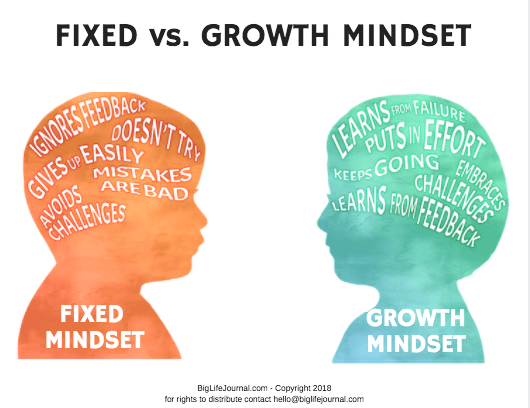 | | | | | | = 6
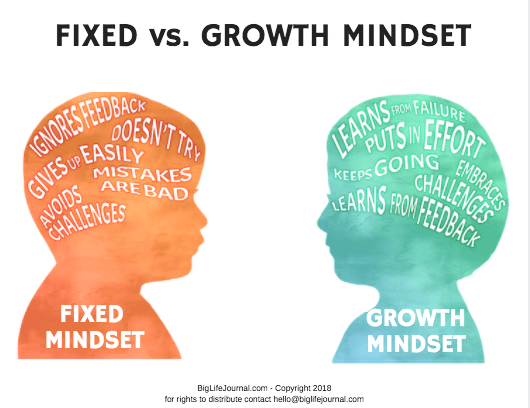 | | = 2
Step 3: What are the causes?
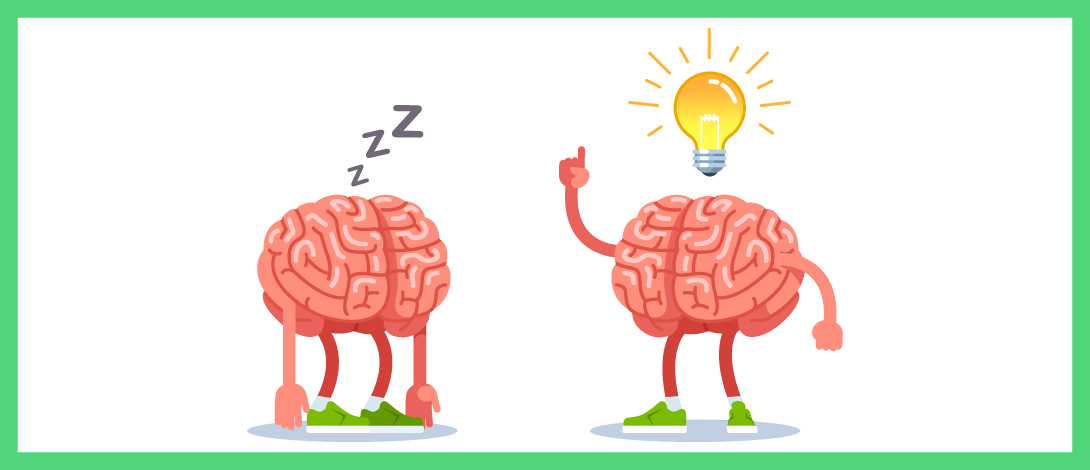 List:
Student responses
Step 4: Examine the policy
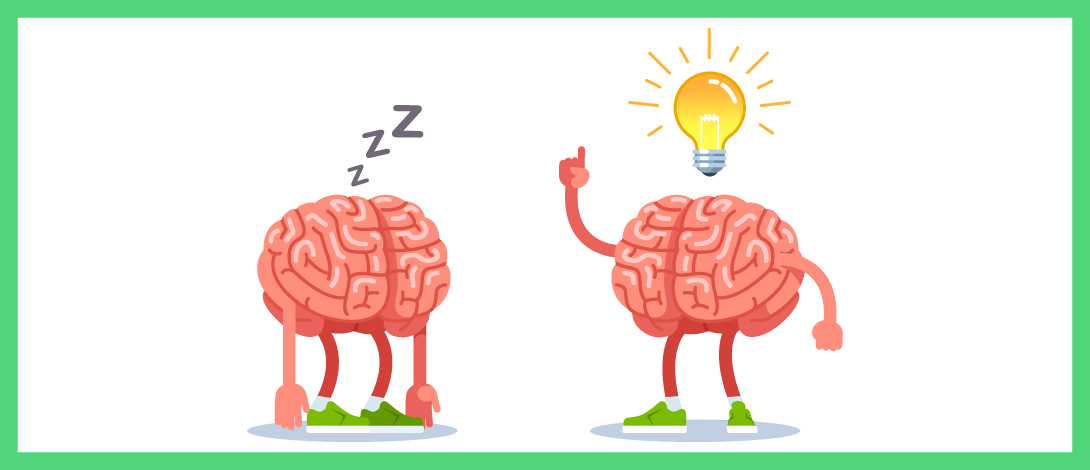 What do you do now when you have this problem?
List:
Student responses
Step 5: Develop Solutions
How can you fix the problem?
How can we have a growth mindset or an elastic brain?
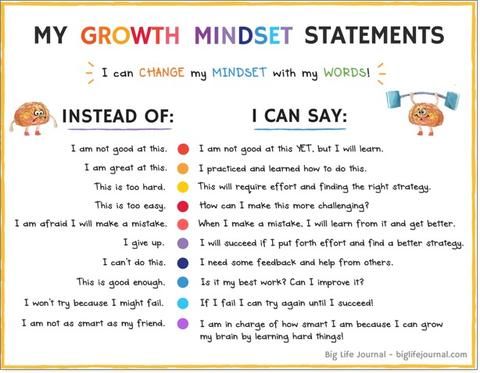 Step 5: Develop Solutions
How can you fix the problem?
How can we have a growth mindset or an elastic brain?
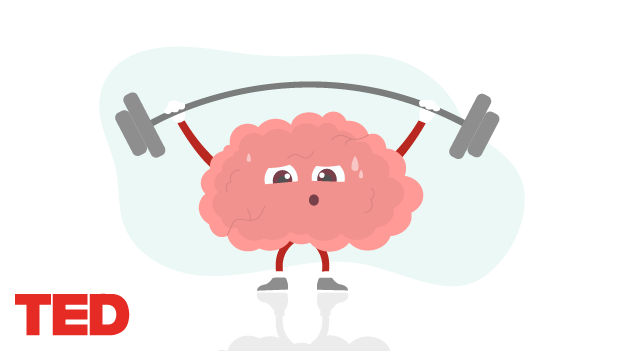 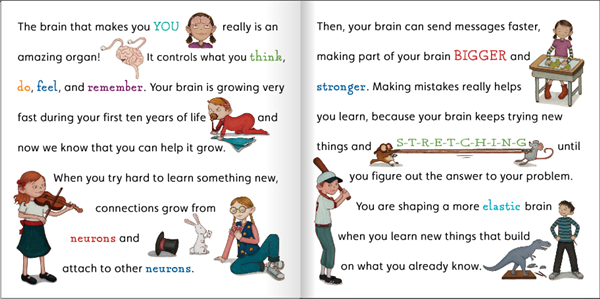 List:
Student responses
Step 6: Select the Best Solution
What is the best solution?
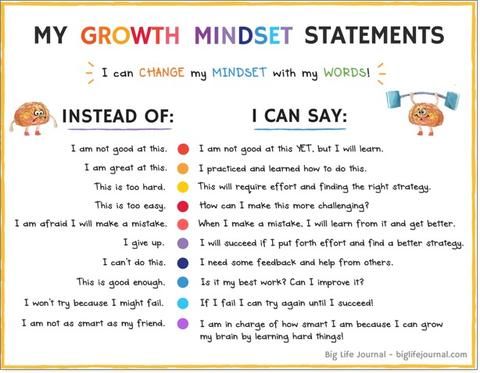 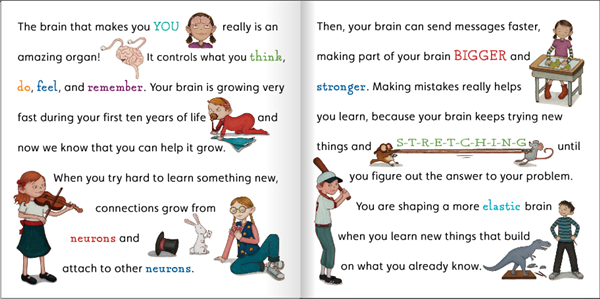